Fast Frequent Free Tree Mining in Graph Databases
Marko Lazić 3335/2011
marko.lazic88@gmail.com
Department of Computer Engineering and Computer Science,
School of Electrical Engineering,
University of Belgrade
/14
2
Free tree
Connected
Undirected
Acyclic
Usage
computational biology  (evolutionary free tree)
pattern recognition (shape axis tree)
computer networks (multicast free trees for packet routing)
XML databases
Good compromise between 
the more expressive, but computationally harder general graph
faster but less expressive path in data mining research.
[Speaker Notes: Free tree . the connected, undirected and acyclic graph, is a generalization of linear sequential
patterns, and hence reserves plenty of structural information of datasets to be mined. At the same time, it
is a specialization of general graph, therefore avoids undesirable theoretical properties and algorithmic complexity
incurred by graph.]
/14
3
F3TM
computationally efficient algorithm to discover all frequent free trees in a graph database
Patern-growth approach
focus on how to 
reduce the cost of candidate generation
minimize the number of candidates being generated
Two pruning techniques:
automorphism-based pruning
pruning based on canonical mapping
[Speaker Notes: Dramatic speedup]
/14
4
Canonical Form
The canonical form is a unique representation of a ftree 
Two ftrees, t1 and t2, share the same canonical form if and only if t1 is isomorphic to t2
Only ftrees in their canonical form need to be considered
A canonical form of a ftree can be obtained in a two-step algorithm:
normalizing a ftree to be a rooted ordered tree
assigning a string, as its code, to represent the normalized rooted ordered tree
 Both steps of the algorithm are O(n) for a n-ftree
/14
5
The Enumeration Tree
An enumeration tree, T(V,E), is a data structure representing all frequent ftrees of a graph database
V is a set of vertices representing canonical frequent ftrees
E is a set of edges representing a subtree-supertree relationship
The root of T is a virtual vertex, which represents the special 0-ftree
According to the pattern-growth approach, a vertex can be appended to an 1-ftree t and all candidate 2-ftrees originated from t are generated
This procedure continues iteratively, i.e., all (n+1)-ftrees originated from a n-ftree t can beobtained from t by the pattern-growth approach
/14
6
The Enumeration Tree - Example
Root has has three children, three ftrees with label a, b, and c
The ftree with one vertex a can grow to three 2-ftrees, a-a, a-b, and a-c
ftree can be possibly grown from different ancestors
When F3TM finds that a ftree has been discovered before as frequent, it does not need to mine the duplicated ftree and all its descendants again
/14
7
Candidate Generation
Definition 1. Given a canonical ftree t, a leaf at the bottom level is called a leg. Among all legs, the rightmost leaf is the last leg and the parent of the last leg is denoted as pl(t).
Definition 2. Given a canonical ftree t, the extension frontier of t is composed of three part: 
all legs;
the parent of the last leg, pl(t), and 
leaves at the second but last level, whose order are no less than pl(t), or in other words, appear after pl(t)
Theorem 1. All candidate frequent ftrees can be found by growing vertices on the extension frontier of ftrees in the enumeration tree.
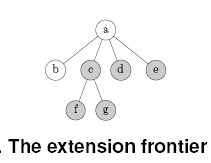 /14
8
Automorphism-­Based Pruning
The leftmost ftree t is a frequent 7-ftree, where vertices are identied with a unique number as vertex id. Since vertex 3 and vertex 5 of t are both located in the extension frontier of t, we can grow a vertex on either of them to generate a candidate ftree. Growing a new vertex on vertex 3 of t generates a candidate 8-ftree t’ e T
Definition 3. Two vertices, u and v, of a canonical ftree satisfy an equivalence relation based on automorphism, if and only if 
(1) u and v are at the same level of the ftree,
(2) subtrees rooted from u and v are isomorphic, and 
(3) u and v share the same parent or their parents hold the equivalence relation.
/14
9
Pruning Based on Canonical Mapping
Consider a frequent n-ftree t and a graph gi e D and suppose that t occurs k times in gi, where k >= 0
The mining algorithms maintain mappings from t to all its k occurrences in gi
Based on these mappings, it is possible to know which labels, that appear in graph gi, can be selected and assigned to generate a candidate (n+1)-ftree
Canonical mapping is a unique mapping from t to one of its occurrences in gi
/14
10
Frequency Counting
Given a candidate frequent ftree t, the frequency countingis to check whether 
Ullmann's backtracking algorithm
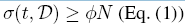 /14
11
Performance
Threshold ᶲ
/14
12
Conclusion
F3TM outperforms the up-to-date existing algorithms by an order of magnitude
It is scalable to mine frequent free trees in a large graph database with a low minimum support threshold
/14
13
References
[1] A. V. Aho and J. E. Hopcroft. The Design and Analysis of Computer Algorithms. 1974.
[2] Y. Chi, Y. Yang, and R. R. Muntz. Indexing and mining free trees. In Proceedings of ICDM03, 2003.
[3] Y. Chi, Y. Yang, and R. R. Muntz. Canonical forms for labelled trees and their applications in frequent subtree mining. Knowl. Inf. Syst., 8(2), 2005.
[4] J.-H. Cui, J. Kim, D. Maggiorini, K. Boussetta, and M. Gerla. Aggregated multicasta comparative study. Cluster Computing, 8(1), 2005.
[5] M. R. Garey and D. S. Johnson. Computers and Intractability: A Guide to the Theory of NP-Completeness. 1979.
[6] J. Han, X. Yan, and P. S. Yu. Mining and searching graphs and structures. In Proceeding of ICDE06.
[7] J. Hein, T. Jiang, L.Wang, and K. Zhang. On the complexity of comparing evolutionary trees. Discrete Appl. Math., 71(1- 3), 1996.
/14
14
QUESTIONS?
Marko Lazić(marko.lazic88@gmail.com)
Department of Computer Engineering and Computer Science,
School of Electrical Engineering,
University of Belgrade